テレワークブース調査資料
※会社名や部署※
※必要があれば住所※
※電話番号※
●各社テレワークブースの比較表
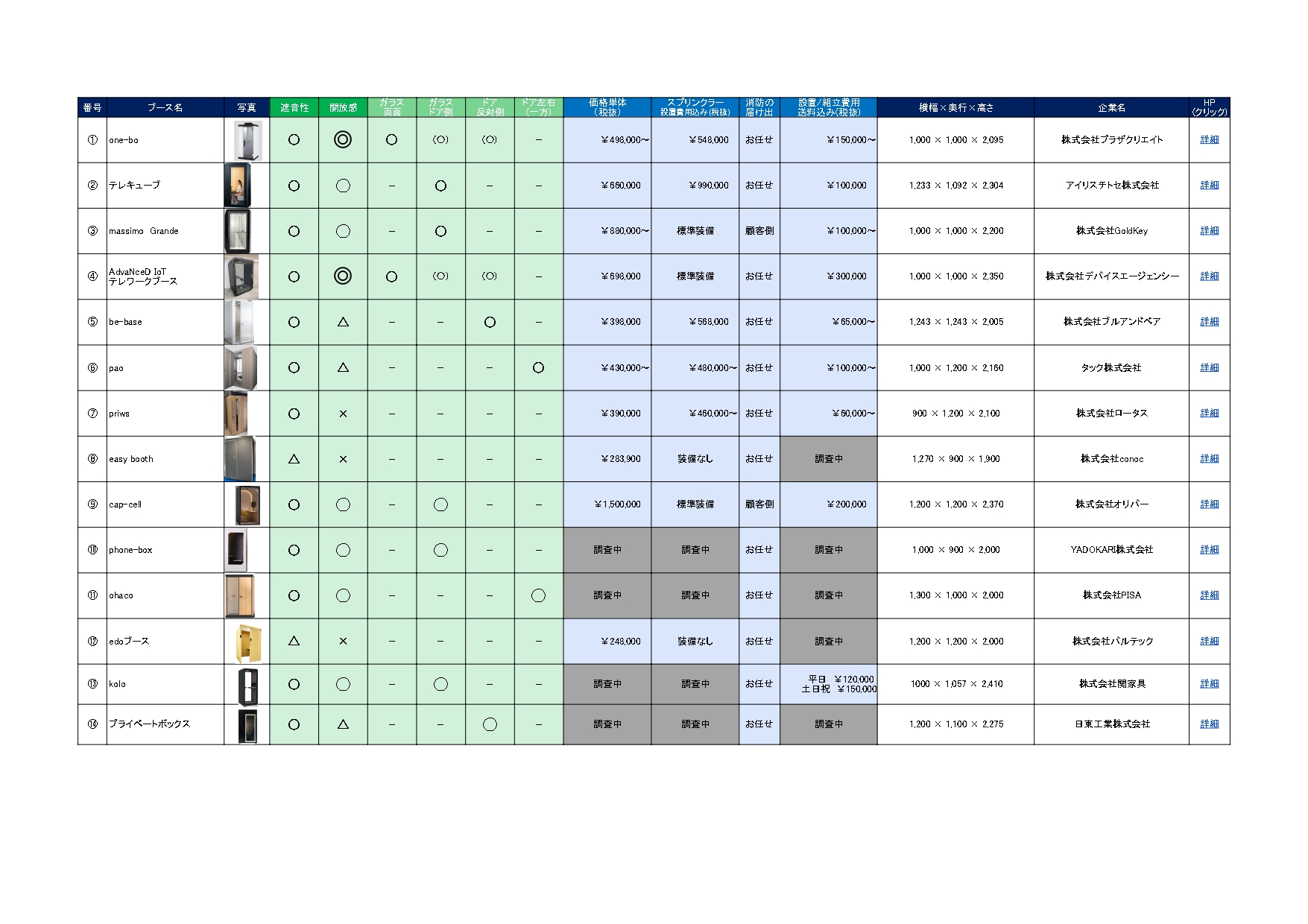 ●各社テレワークブースの価格と開放感
高価格
4品価格不明
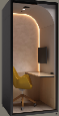 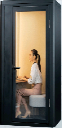 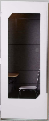 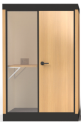 ⑨cap-cell
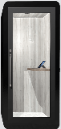 ②テレキューブ
⑩phone-box
⑪ohaco
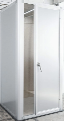 ③massimo　Grande
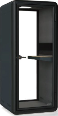 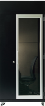 ⑤be-base
閉鎖的
開放的
⑭プライベートボックス
⑬kolo
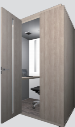 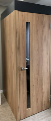 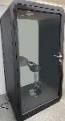 ⑥pao
⑦priws
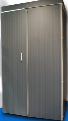 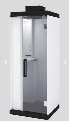 ④&IoTテレワーク
ブース
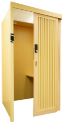 ①one-bo
⑧easy booth
⑫edoブース
低価格